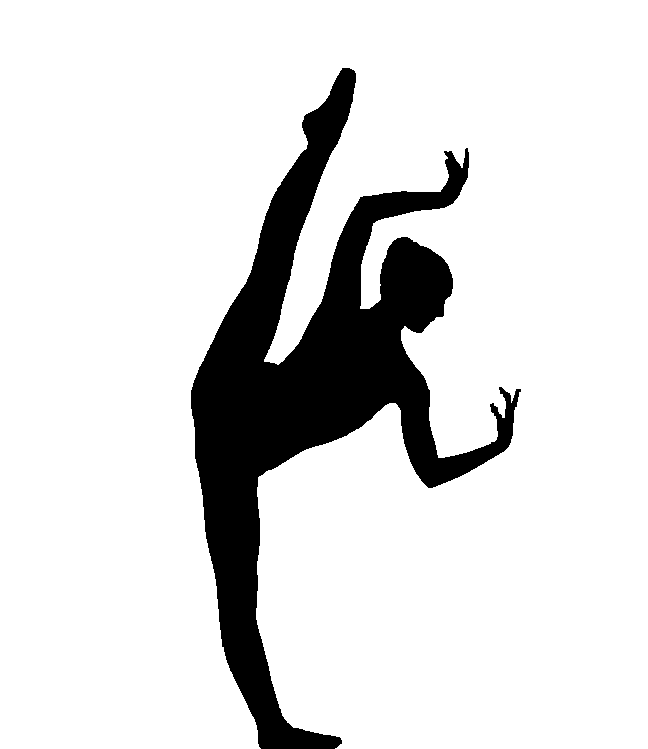 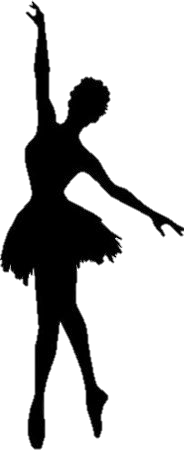 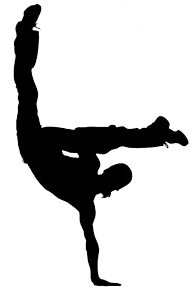 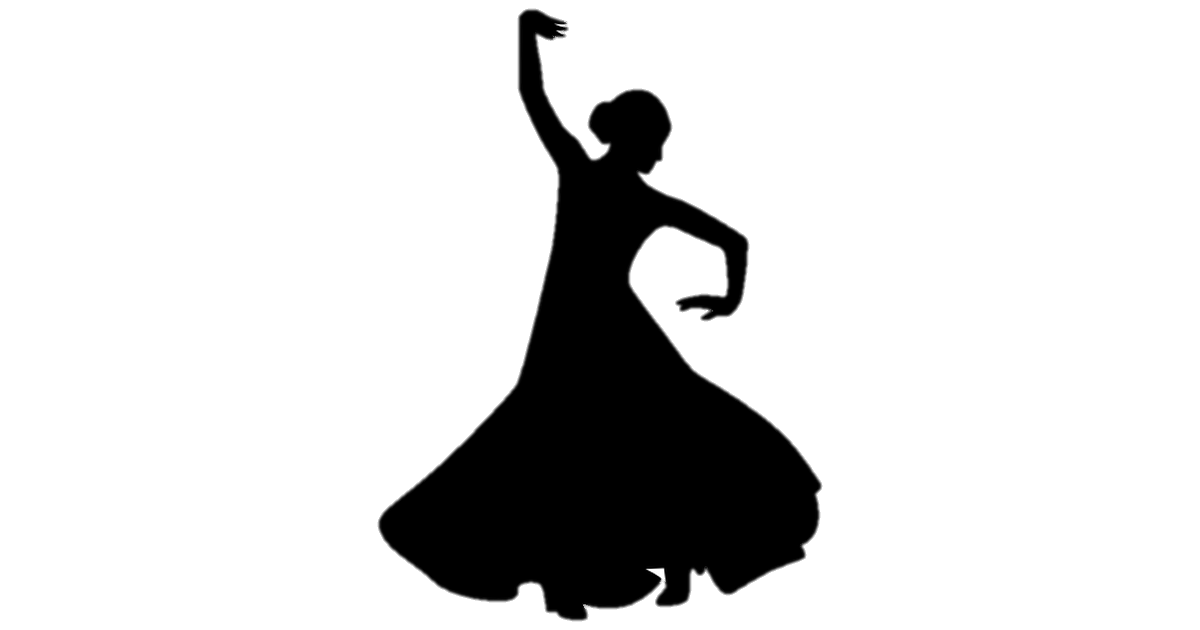 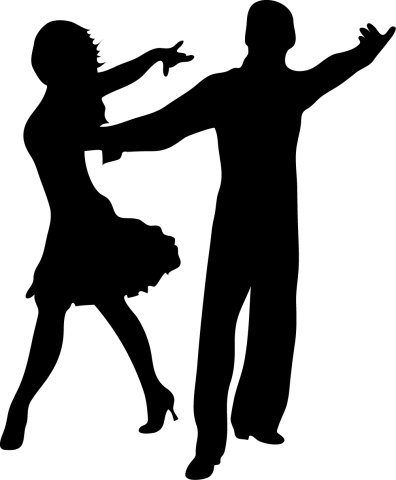 DANCE FOR YOU
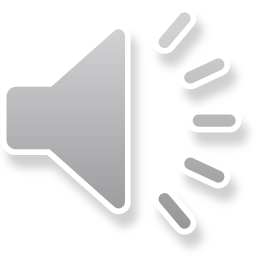 DFY
“Bailar es soñar con los pies”
Paseo de la Alameda,12
955298762
Visítanos en www.danceforyou.com
TIPOS DE BAILE Y OFERTAS
OPTATIVO
Latino 
Baile moderno
PROFESIONAL  
Flamenco
Ballet
Optativo- 3 horas a la semana: 30$ al mes.
Profesional- 3 horas a la semana: 40$ al mes.
Si se desea, las clases se pueden dar por separado, es decir, sólo dar una de las dos, pagando 15$ al mes o 20$ al mes ,dependiendo del tipo de baile que escoja .
GRUPOS DE BAILE
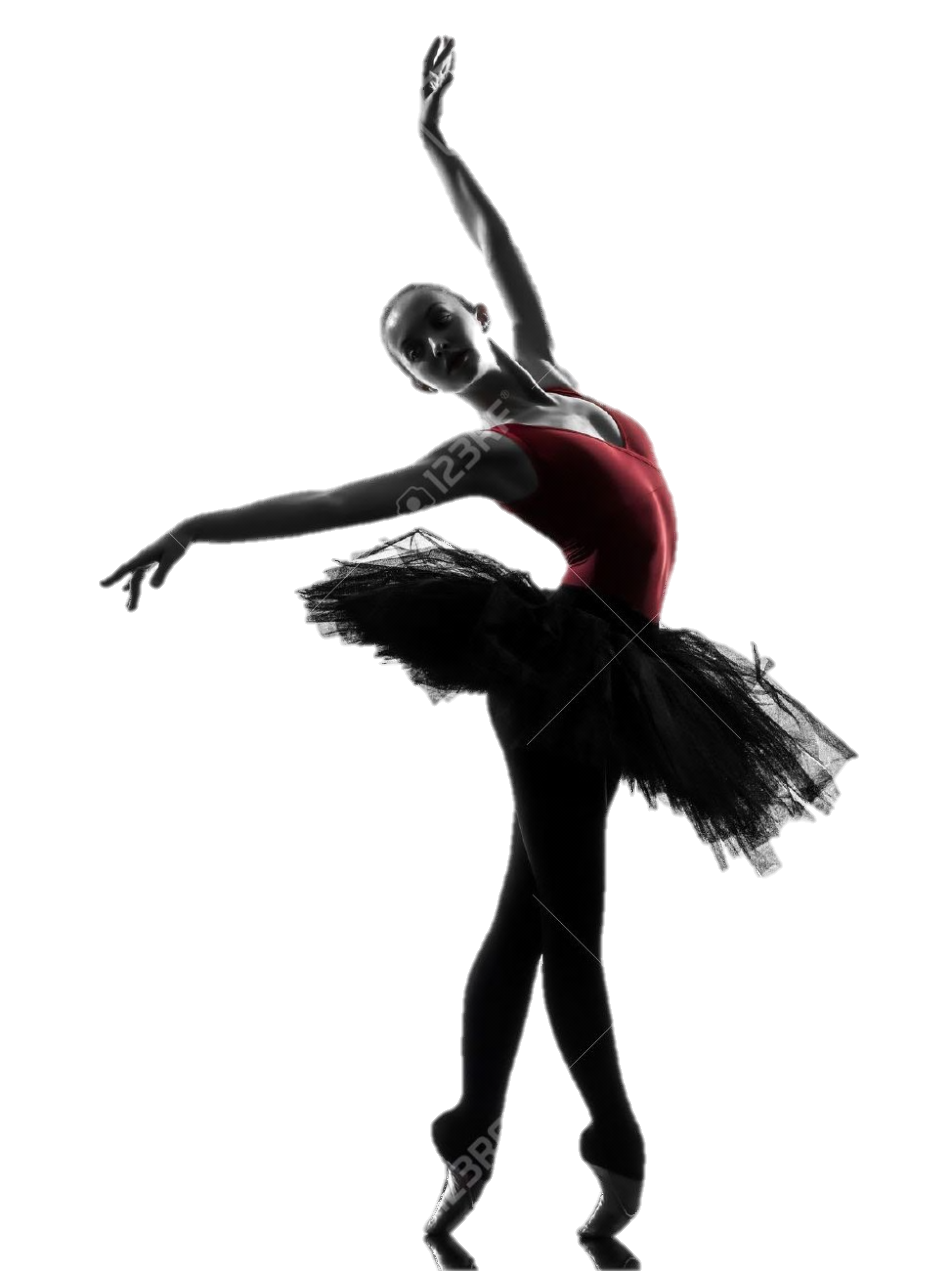 JUNIORS: 3-6 años *
SENIORS: 7-12 años
TEENAGERS: 13-18 años
ADULTS: +18
*Para JUNIORS sólo se ofrece ballet y/o flamenco.
¿Qué tipo de empresa es?
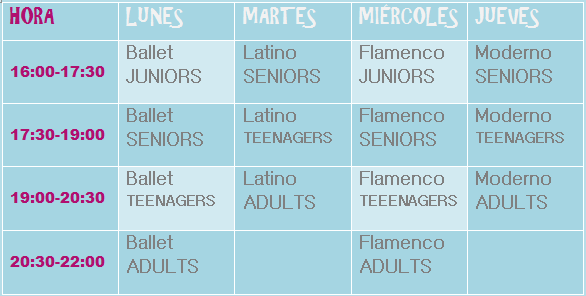 MÉTODO INDUCTIVO
Hemos recogido distintas opiniones, de todos los rangos de edades, para ver si todo esto es una buena idea realmente, o lo contrario.
Sofía, tiene 14 años, piensa que es mejor el baile optativo y le gustan ambos, ella iría a estas clases porque le encanta bailar y además le gustaría desconectar de sus estudios haciendo algo que le satisface y a la vez pasar un buen rato con sus amigas, las cuales también vendrían, en cuanto al precio María lo ve bastante económico, ya que está apuntada a distintas clases particulares para el colegio, y a sus padres no le gustaría gastarse mucho dinero más.
Carolina, tiene 12  años, ella también iría a baile optativo, porque le gusta más y le llama más la atención ese tipo de baile que por ejemplo ballet o flamento, y en cuanto al precio Carolina nos dice que está muy bien ya que son 3 horas a la semana y además le gusta mucho el horario ya que no le corta toda la tarde en cuanto a los estudios..
Chelo, nos dice que le interesa dentro del baile optativo, el latino, ya que es tan sólo hora y media a la semana, lo ve un precio bastante razonable y económico, al igual que algo muy oportuno para despejarse ya que al ser profesora de vez en cuando necesita hacer algo para divertirse.
La madre de Pablo, de 4 años, prefiere la opción de flamenco para su hijo, ya que es algo que siempre le ha  apasionado a su familia y al propio Pablo aunque sea muy pequeño, le gusta mucho, además, al ser impartidas las clases en la Alameda a su madre le viene muy bien porque así sale a jugar Pablo un rato al parque después de las clases para que se despeje, además de que el horario y el precio a su madre les parece perfectos.
Sergio, de 9 años, es un niño al cual le encanta todo lo relacionado con el flamenco desde pequeño, y por lo tanto le encantaría aprender a bailarlo, aunque tiene poco tiempo a la semana porque da distintas clases extraescolares, las cuales le suelen ocupar bastante tiempo, por lo que le viene perfecto al ser tan sólo hora y media.
Paula y sus amigas, de 16 años, les encantaría la opción de flamenco y ballet, ya que a todas ellas les ha encantado siempre todo lo referido a ello, pero nunca han encontrado algún sitio así, y además el horario les viene perfecto a todas, ya que al tener esa edad, tienen que estudiar bastante por lo que prefieren que no les corte la tarde.
En definitiva, ambas opciones son muy reclamadas, pero la de flamenco y ballet algo más que la optativa, pero en general las clases son muy reclamadas, ya que es algo poco visto en el pueblo, además de económico, cosa que a día de hoy todo el mundo mira por ello.
MÉTODO DEDUCTIVO
En el pueblo, nunca se han ofrecido clases de baile moderno, cosa que ofrece la academia dentro del baile optativo, y además el latino era poco visto también. El flamenco y el ballet si se da con más frecuencia, aunque a precios bastante más altos. Por lo que es bastante solicitado, sobre todo por niños y niñas más pequeños, además de que se ofertan clases para adultos, lo cual tampoco había gran variedad anteriormente. Y a todo esto, se le suma la perfecta localización que tiene, la cual le pilla cerca a gran cantidad de gente, y el coste de las clases, las cuales son bastantes económicas.
Por lo que en general, es una idea bastante buena, y por lo que parece, va a ser bastante reclamada la academia.
COSTE OPORTUNIDAD
Estábamos entre, dar clases de profesional para adultos, o clases de optativo para los más pequeños, finalmente hemos escogido clases de profesional para adultos, ya que los adultos están muy interesados en ello y sobre todo en el flamenco, por lo que hemos perdido esas clases de optativo para los más pequeños.
6

5

4

3

2

1

0
Nº clases optativo (semanal)
Nº clases profesional (semanal)
ADRIANA RODRÍGUEZ HIRALDO
SOFÍA PERIÁÑEZ ROMEROPAULA MILLÁN MUÑOZMARINA GALLARDO RETAMAL
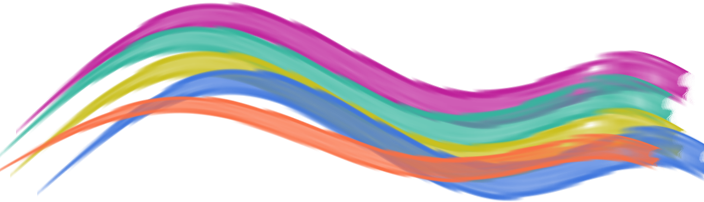